DEMAND
Demand Concept
Demand means that consumers are ready and willing to buy economic goods from a particular market at a given price.
As a general rule, as the price of a good decreases, the demand for that good increases. In contrast, as the price rises, the demand for that good decreases.
There is an inverse relationship between the quantity demanded from a good and the price of that good.
Demand from a given price is the amount that those who are ready to pay the current price of a good that they want to buy. For example, when chicken meat is 4.5 TL per kg, the demand of the individual is 5 kg per month, this gives the demand at a certain price.
The demand schedule shows the different quantities a product is intended to be purchased against different price levels.
The demand chart also sets out the general structure and characteristics of the demand of a good and shows the functional relationship between prices and the quantities demanded from these prices.
900
800
700
600
500
400
300
200
100
20
30
40
50
10
The demand curve of a good is drawn using the demand schedule of that good. The demand curve is a curve that extends from the top left to the bottom right. The slope of the demand curve is negative.
Table 7. Demand Shedule
Price (x1000 TL)
Amount (tons)
Factors affecting demand
Price of goods demanded: The first important factor that determines the amount of goods demanded by the consumer. If the price of the goods is high, the requested quantity is small.
The place of the demanded goods among the needs: Consumers rank their needs according to their personal importance. Such a list is called a personal request table.
Consumer income level: The amount of income allocated to the satisfaction of needs is important for the demand of any economic goods and services. As is known, incomes are not evenly distributed among individuals.
Prices of other goods; plays an important role in determining the demand for any good or service. For example; ,fish and poultry prices effect red meat demand, margarine and oil prices effect butter demand.
The change of the demanded quantity of an economic good at a certain price and the change of demand are different concepts.
900
800
700
600
500
400
300
200
100
20
30
40
50
10
Demand Change (Shift); This is the shift of demand curve to the right or left by increasing or decreasing demand as a result of changes in other factors affecting demand.
Price (x1000 TL)
Amount (tons)
DEMAND SHIFT (CHANGE)
900
800
700
600
500
400
300
200
100
20
30
40
50
10
18
30
42
Price (x1000 TL)
Amount (tons)
The reasons for shifting the demand curve to the right or left can be stated as follows:
Change of income of demanders over time
Change in prices of other goods that may replace these goods
Change in prices of complementary goods
Fashion and so on. changes in the attractiveness of the goods 
Change of the number of demanders.
Proportional change in the amount of demand
Price Flexibility of Demand=
Proportional change in price
Demand Flexibility
There are two types of elasticity of demand. These are;
Price Flexibility of Demand and,
Income Flexibility of Demand.
Price flexibility of demand means consumer sensitivity to price changes.
It is necessary to know the price flexibility of a good in order to know how much changes can be made in the quantity demanded in face of price changes.
The price flexibility of demand can be formulated as follows.
)
(
Demand2 – Demand1
X 100
Demand1
Price Flexibility of Demand=
(
)
Price2 – Price1
X 100
Price1
The price flexibility of demand is always negative. Because there is an inverse relationship between price and quantity. The coefficient of flexibility can be varied from 0 to -..
In the studies conducted on the price flexibility of demand for animal products, -0.65 was calculated between fixed prices and meat consumption, -0.58 was calculated between lamb prices and consumption, and price flexibility of demand was calculated. This indicates a 10% increase in meat prices and a 6% decrease in demand.
If Df = -1, the unit is flexible.
Very flexible (elastic) to demand with Df> -1
The demand with Df <-1 is called less flexible demand.
(
)
80.000-120.000
(
)
X 100
Demand2 – Demand1
120.000
-33,3
X 100
Demand Flex=
Demand1
=
(
)
Price Flexibility of Demand=
66,7
100– 60
(
)
X 100
Price2 – Price1
60
X 100
Price1
Example: 120,000 liters of milk are sold at a market price of 60 Kr. If the price rises to 1 TL (100 Kr), the requested amount decreases to 80,000 liters. What is the price flexibility of demand in milk?
Demand1 = 120.000 lt		Price1 = 60 Kr
Demand2 =   80.000 lt		Price2 = 1 TL (100 Kr)
= -0,49
Factors Affecting Demand Flexibility:
The place and importance of goods in consumer budget,
Whether the goods are mandatory or not,
Whether there are substitutes,
Changes in consumption habits of society,
The element of time.
Proportional change in the amount of demand
Income flexibility of demand=
Proportional change in consumer income
(
)
Demand2 – Demand1
X 100
Demand1
Income flexibility of demand=
(
)
Income2 – Income1
X 100
Income1
Income flexibility of demand
In circumstances where other factors, including the price of a good, do not change, the impact of changes in consumer income on consumer demand is called income flexibility of demand.
The income flexbility of demand can be formulated as follows.
Demand income flexibility is positive.
If If> 1, the income flexibility of demand is high. In such a case, the percentage increase in income will result in a higher percentage increase in the amount requested. Demand will increase as income increases in such goods. These goods are high quality goods.
If Ge <1, the income flexibility of demand is low. In such a case, the rate of increase in demand will be less than the rate of increase in income. As the amount of income increases, there is a relative decrease in demand for such goods. This group of goods are low quality goods.
The values found in the income flexibility of demand for research in animal products in Turkey are briefly as follows.
The income flexibility of demand in beef in villages is 0.219, 1.722 in sheep, 2.212 in poultry, 2.015 in other meats and 0.522 in eggs, and all meat and eggs together have income flexibility of 1.063. The income flexibility of demand in dairy products is calculated as 0.305.
The income elasticity of demand in dairy products was calculated as 0.867.
All of these values shows that animal products in Turkey is very sensitive to fluctuating income.
According to the Engel Law, as the income level increases, the portion of the income allocated to foodstuffs (low quality) gradually decreases.
Expenses
Total Expenses
Luxury Goods
Basic goods (food, clothing, etc.)
Low Income
High Income
Income
Graphic: Engel Law on Income and Expenditure
The Price Flexibility of Demand Relates to the Producer's Sales Revenue:
-When the price is decreases, if the demand is flexible, the sales revenue increases,
- When the price is decreases, if the demand is not flexible, sales revenue decreases,
- When the price is increased, if the demand is flexible, sales revenue decreases,
- When the price is increased, if the demand is not flexible, the sales revenue increases.
In terms of unit flexibility, changes in price affect sales revenue at the same rate.
PRICE MECHANISM
The Function of Price Mechanism
The main purpose of economic activities is to meet the unlimited needs of human beings with scarce resources. In other words, supply is determined according to demand.
The balance between supply and demand is provided by the price mechanism in money-based economies.
It can respond instantly to changes in price, supply and demand. On the other hand, supply has an effect on demand and price and demand has an effect on supply and price.
As a result of this interaction, supply and demand amounts reach a balance at a certain point. This point is called the equilibrium point, and the price formed at this point is called the equilibrium price.
In Figure 10, supply and demand curves and equilibrium K and equilibrium F price are shown.
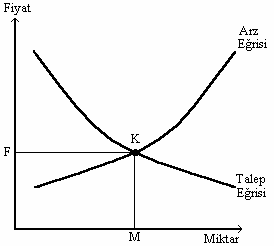 The equilibrium price is a price that does not show a noticeable tendency to change in the short term and equates supply and demand in the market.
The market price, on the other hand, is a price that is valid in the short-term which is determined by the encounter between supply and demand and has a tendency to fluctuate in market conditions.
Unless there is a change in supply and demand conditions, it is in equilibrium price and there is no change. However, over time, changes in supply, demand or both will change the market price.
Accordingly, the changes can be summarized as follows.
If there is no change in supply, if there is an increase in demand for any reason, the price increases.
If there is no change in demand, if the supply increases for any reason, the price of the goods will fall.
The effect of both supply and demand change on price; Depending on the direction and magnitude of the change, the price may increase, decrease or remain constant.
Factors determining the price level of an economic good:
Scarce
Production cost
Place and importance within the requirements.
The first two are important in terms of supply and the third in terms of demand.
There is an important relationship between price and value. In a sense, price theory also means value theory.
In order for an economic good to be valuable, it must be scarce and useful. Goods that do not contain two factors together do not have the characteristics of goods in terms of economic science.
For example, air, which is of vital biological importance, has no economic value.
There is also a relationship between cost and value.
The theory that describes the cost by the quantity and ratio of all production factors used in production is called objective value theory.
The theory that tries to explain the value of an economic good with the amount of labor spent to obtain it is called the labor-value theory.
Buyers          Sellers
Perfect Competition Market
According to classical economists, competition takes place when market activities are not effectively controlled and controlled by public or private institutions.
In order to achieve full competition conditions in a market;
1. There should be no quality difference between the goods purchased and sold
2. Supply and demand should be so small (atomized) that it cannot affect the initial price,
3. The producer and the consumer must have complete knowledge of the market and economic goods.
Incomplete Competition Markets
These are; Monopoly, duopoly and oligopoly sales monopolies
While full competition and monopoly are hardly to be seen in real life, oligopoly and monopolistic competition make up the vast majority of real-world markets.
In the oligopolistic market, the goods sold by firms may be the same or to some extent different from each other.
If the goods are the same, this market is called pure oligopoly and if it is different, it is called differentiated oligopoly.
A few steel producing companies are examples of pure oligopoly, and a small number of automobile producing companies are examples of differentiated oligopoly.
Monopson, duopson, and oligopson are uptake monopolies.
The purchase of an economic goods in the hands of one person is called monopson, in the hands of two people is duopson, in the hands of more than two people is called oligopsony.
In addition to the above market types, there are two special economic entities that affect the formation of prices in the market. These are Trust and Cartels.
Cartel; the similarity of the companies producing similar goods in order to maintain their monopoly on a certain market while preserving their legal and economic independence.
Trust; As in the cartel, it is not only an agreement but also the integration of the economic structure of the undertakings under a certain legal framework.
The main difference that separates the cartel from trusts is that this merger is temporary, aside from losing its independence.
A firm entering the cartel must accept a common price and production policy.
Any Questions ?!?